Unit 2  Lesson 1 
Do you like running?
WWW.PPT818.COM
动词变成动名词
run ---- running
skip ----- skipping
sing ----- singing
draw ----- drawing
bus—fun—run
Do you like running?
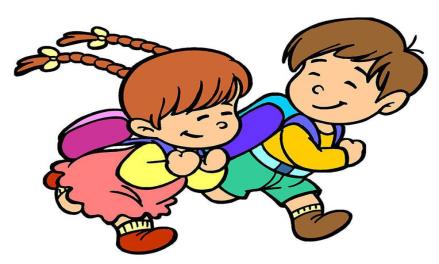 Yes, I do. No, I don’t.
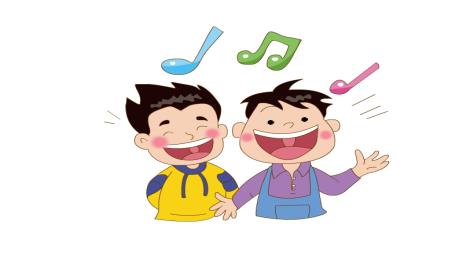 Do you like singing?
Yes, I do./No, I don’t.
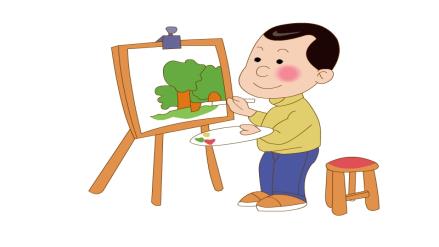 Do you like drawing?
drawing
Yes, I do./No, I don’t.
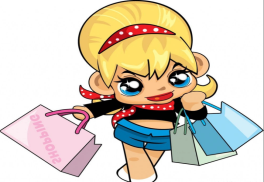 Do you like going shopping?
Yes, I do./No, I don’t.
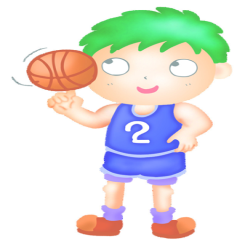 Do you like basketball?
Yes, I do./No, I don’t.
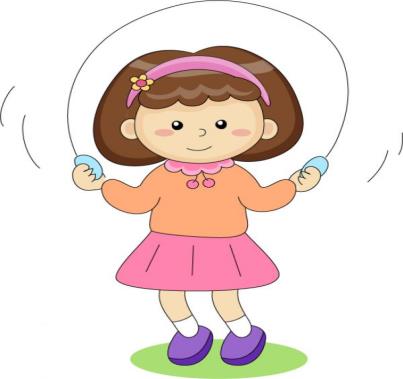 I like skipping.
Do you like skipping?
Yes, I do./No, I don’t.
Hi！Come and skip！
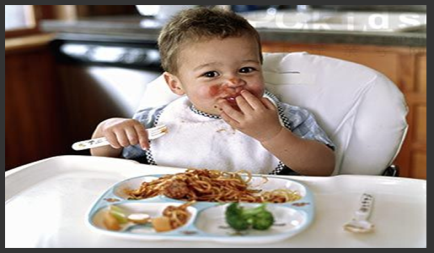 Do you like eating?
 Yes, I do. / No, I don’t.
Do you like doing homework?
 Yes, I do. / No, I don’t.
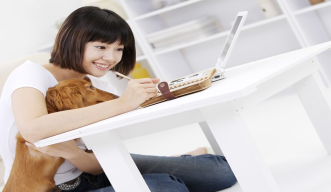 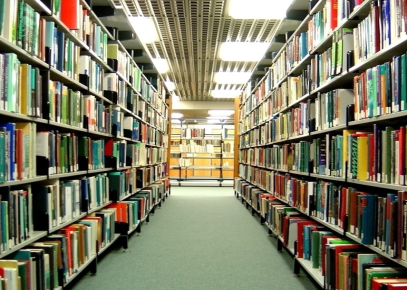 Do you like reading?
 Yes, I do. / No, I don’t.
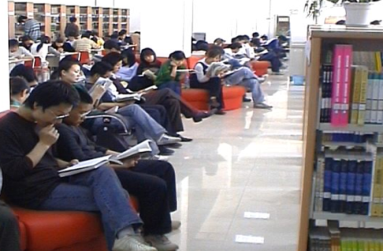 Do you like listening to music?
 Yes, I do.
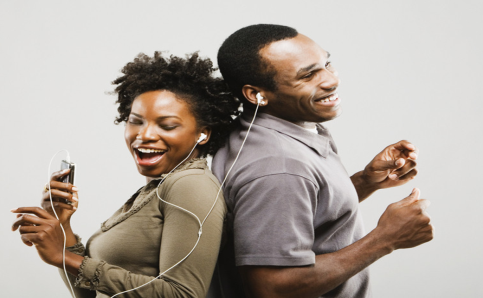 Let’s sing!
Running, running.
Do you like running?
No, no, no, I don’t.

What? What?
What do you like?
Skipping, skipping, 
I like skipping.
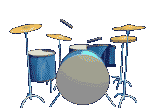 Practice
1. Pater ____  singing.
A. likes       B. like       C. play
2. I ____ dancing.
A.  likes        B. like     C. play
3. I like _____ basketball.
A. plays   B.  playing      C. play
Practice
4.She likes playing_____ erhu.
A.  the        B.  /          C. a
5. He sings ____.
A. good      B. beautiful   C. well
6. My hobby is ____ the piano.
A. playing    B. play       C. plays
Homework
1.Read the text in roles.
2.Fill in the survey blank with your friends’ name.
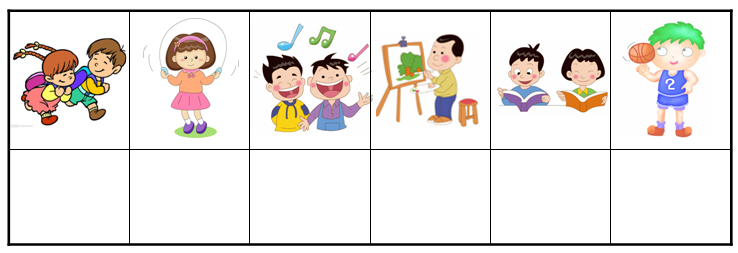 Thank you!